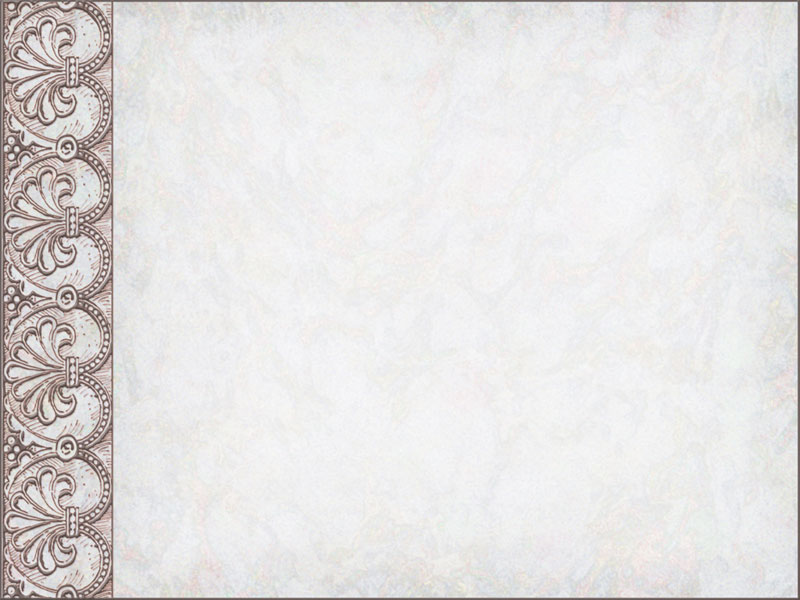 Формирование этнокультурной компетентности обучающихся на уроках музыки
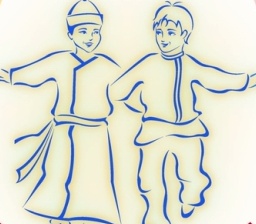 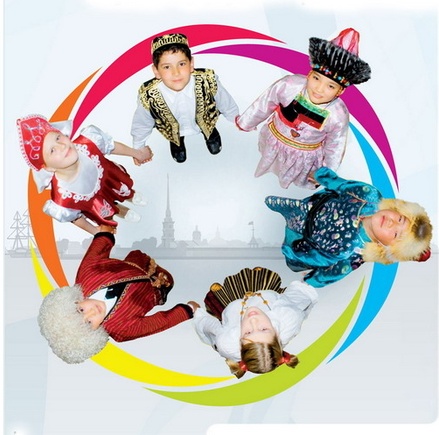 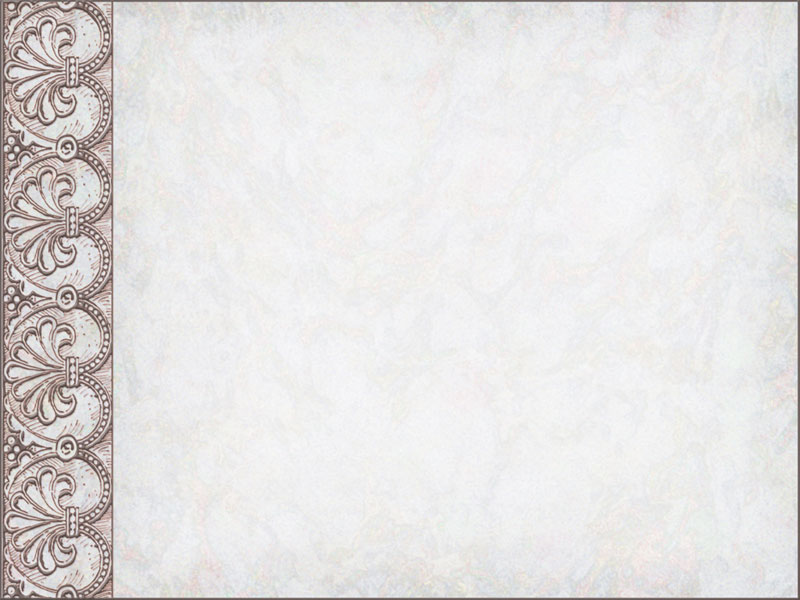 Цель: 
    обогатить духовный мир личности обучающихся музыкальными впечатлениями, вызвать интерес к музыке, передать традиции своего народа, сформировать основы музыкальной культуры на базе культурных традиций родного края.
Задачи:
  знакомство с мировыми музыкальными направлениями, их традициями и особенностями на основе восприятия собственной культуры и культуры окружающих этносов;

  развитие эмпатии и толерантности у обучающихся, их умения сотрудничать с другими этносами.
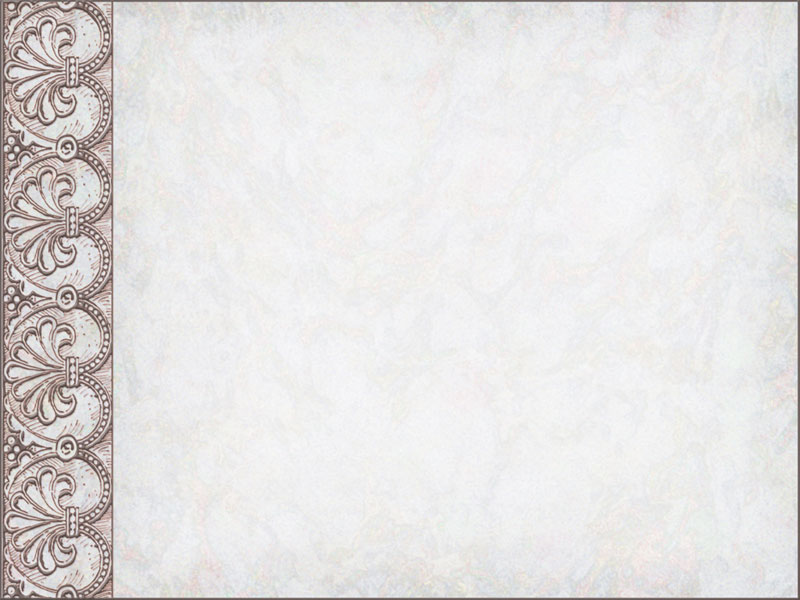 Сагаалган 2013
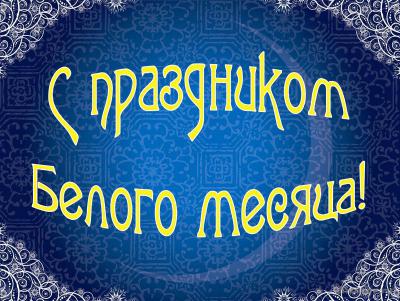 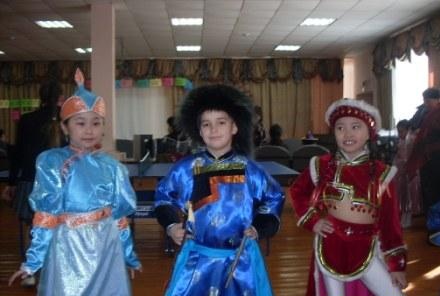 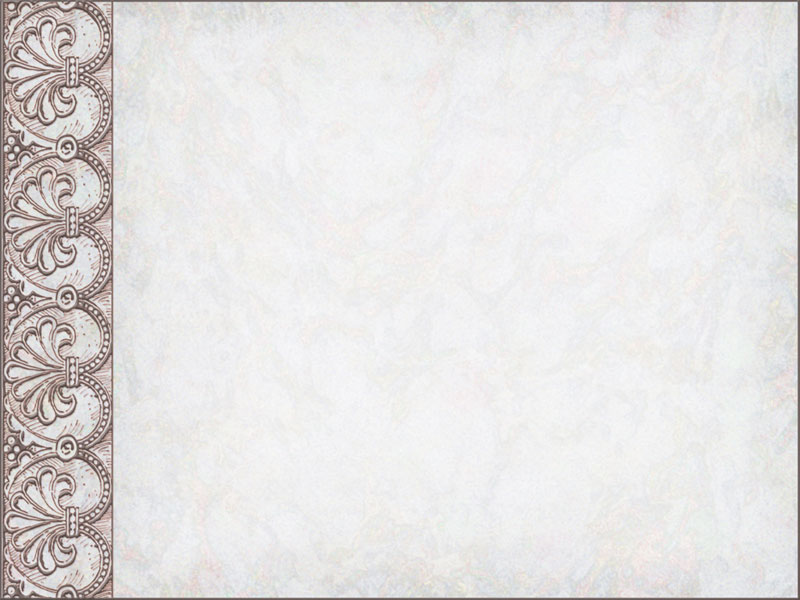 Ким Балков – - бурятский писатель
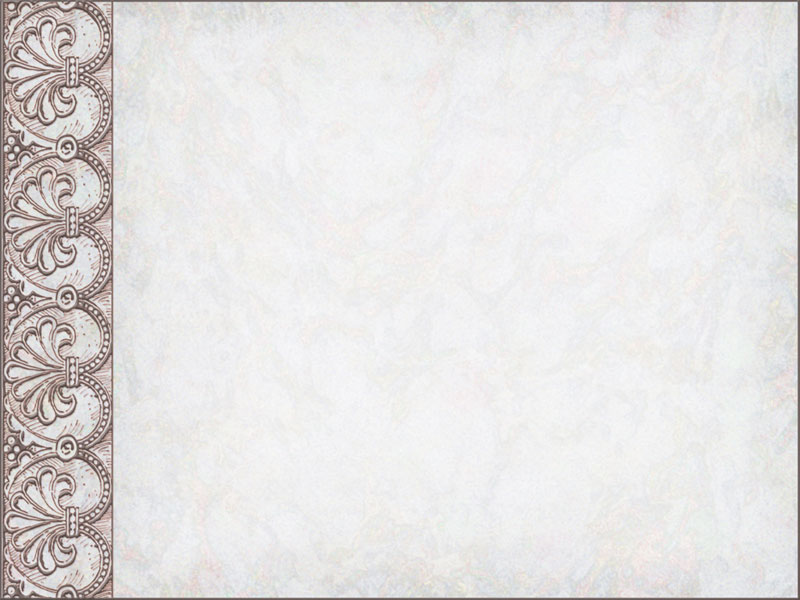 Музыка и культура коренных народов Прибайкалья
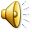 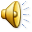 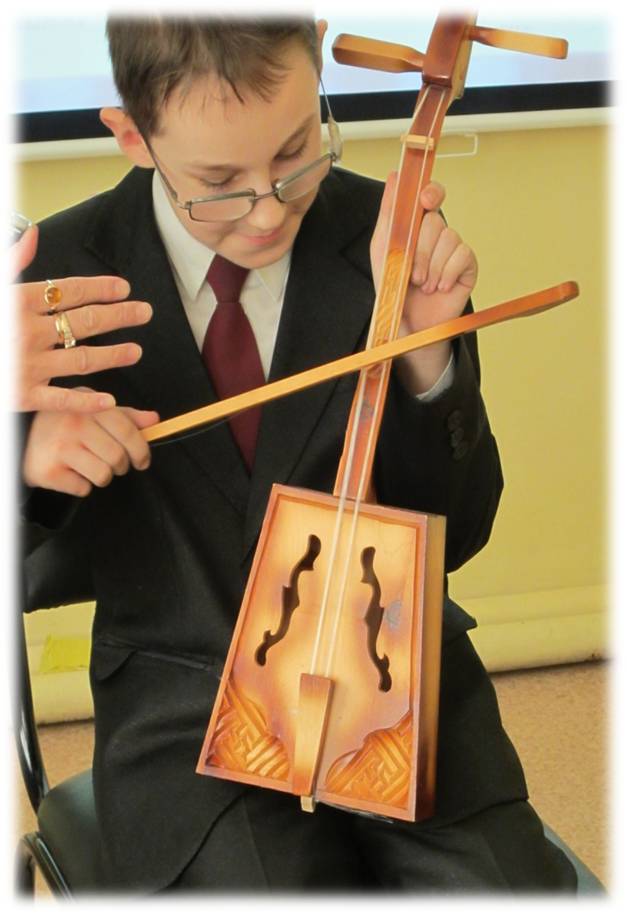 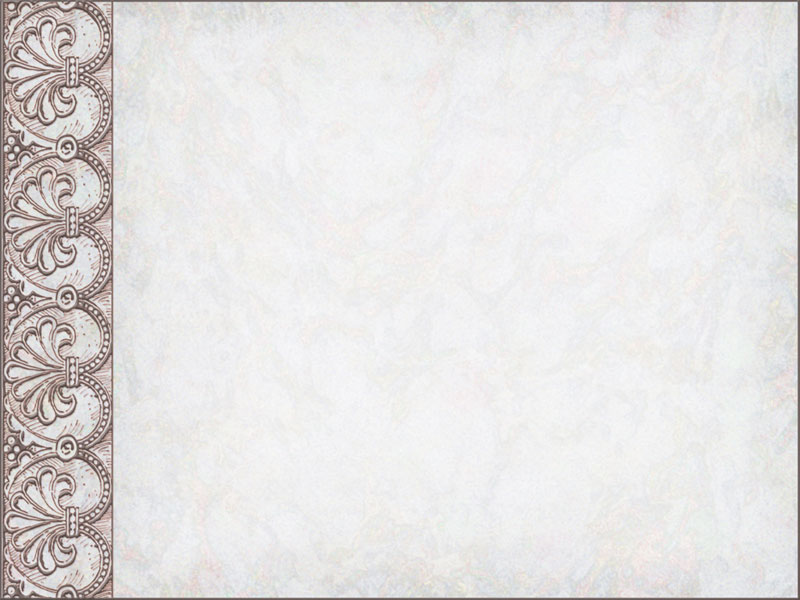 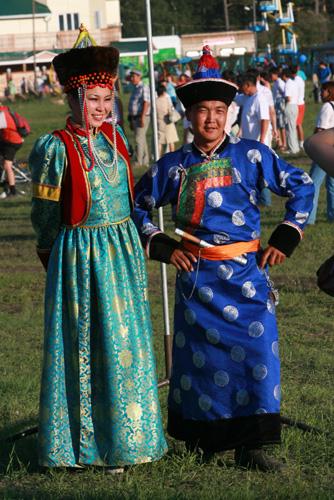 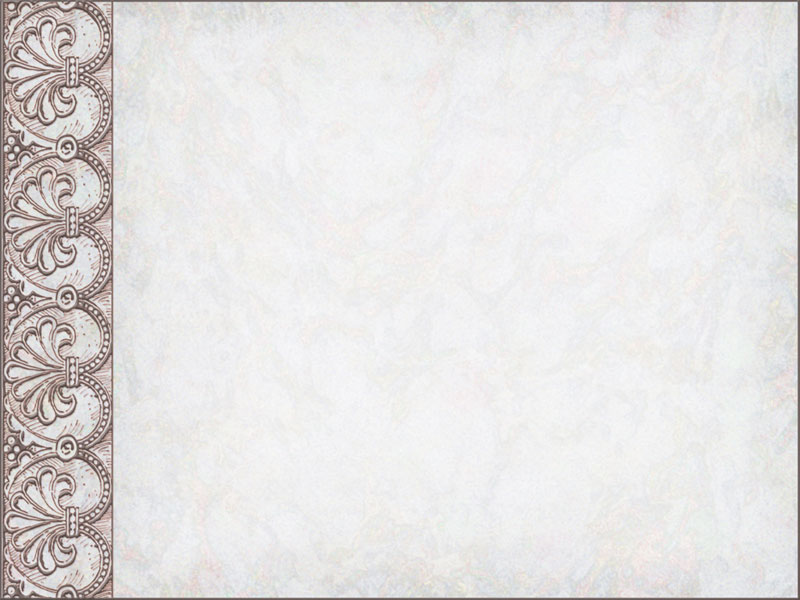 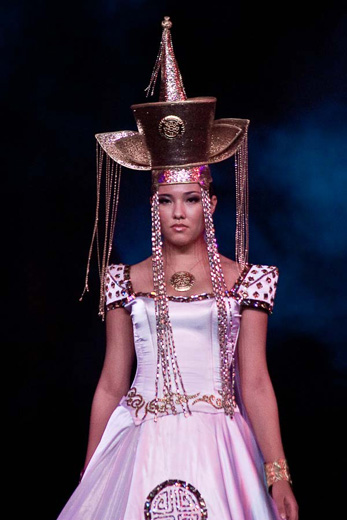 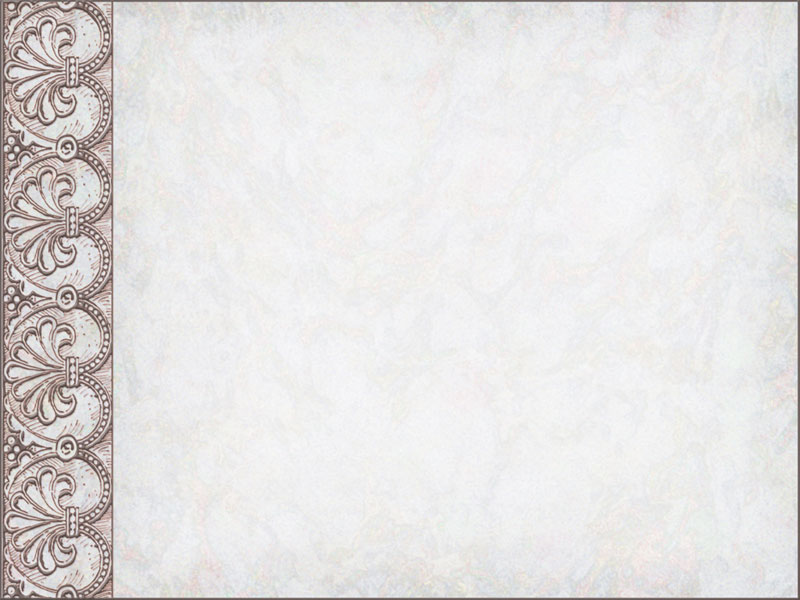 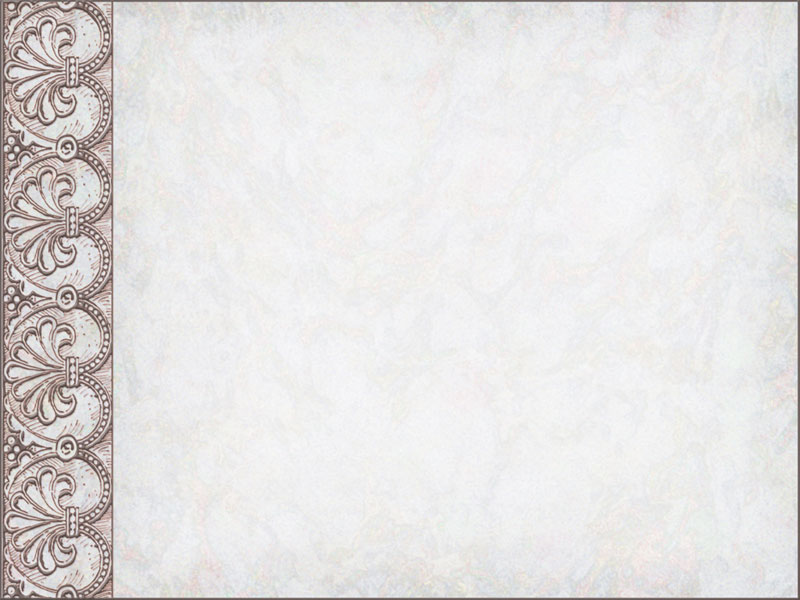 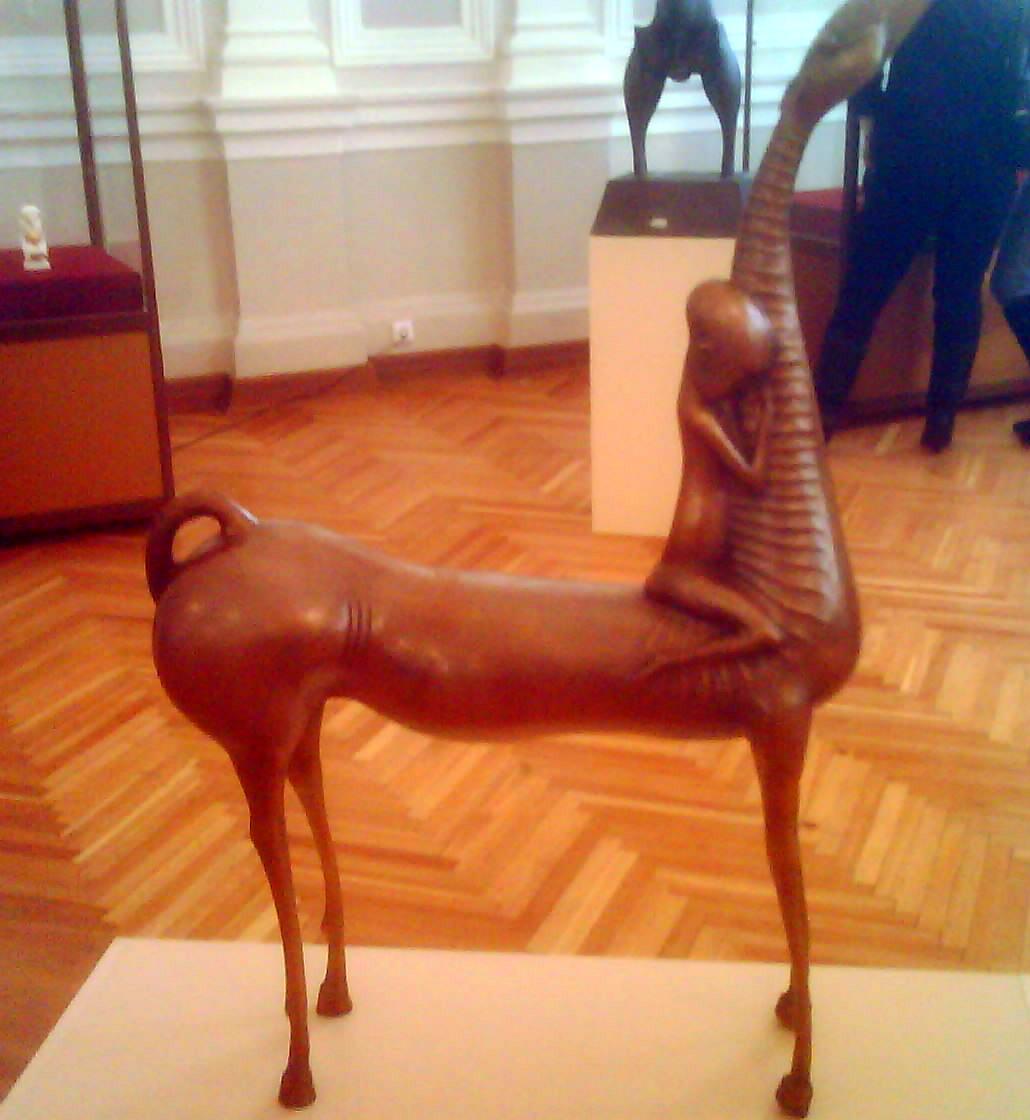 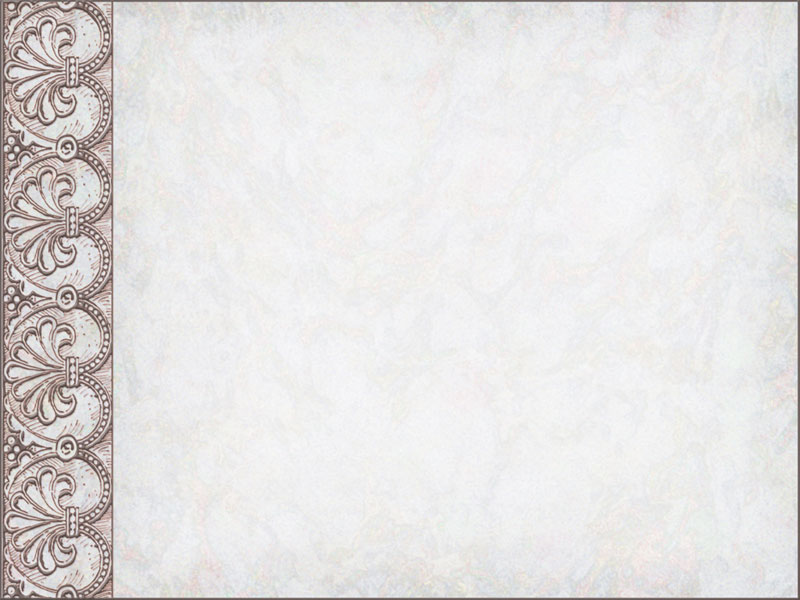 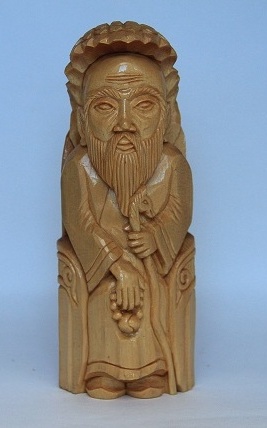 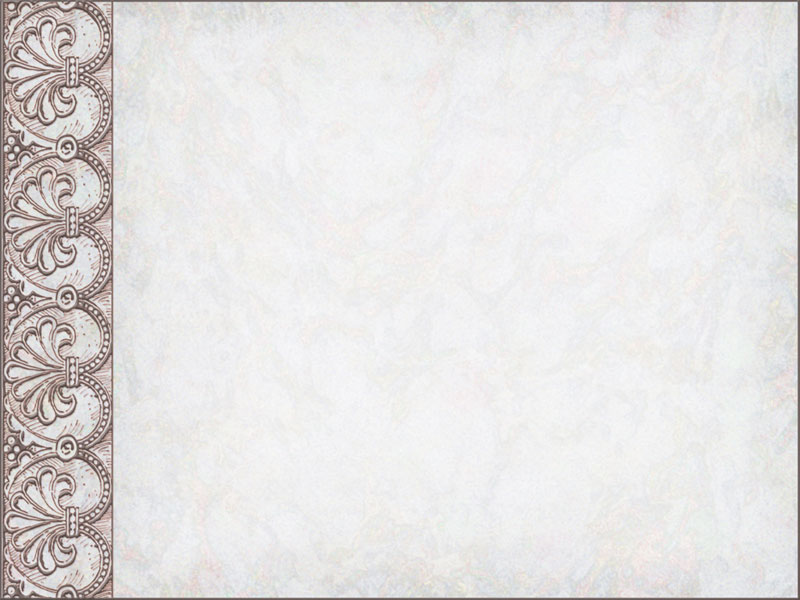 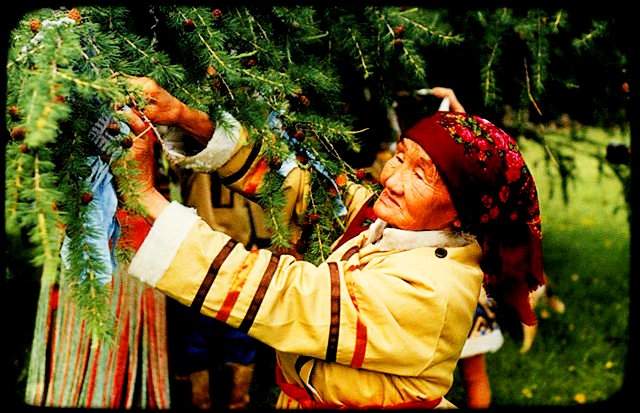 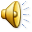 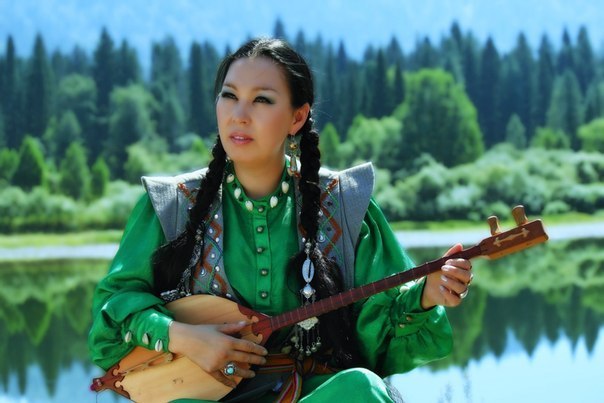 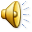 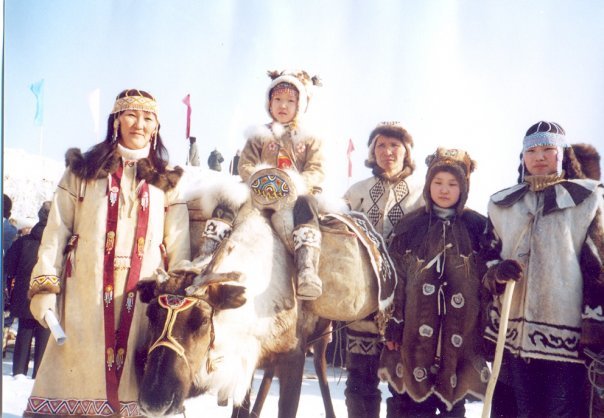 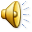 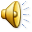